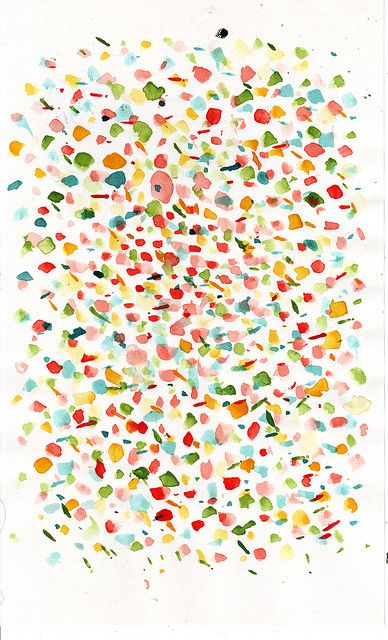 LIKOVNI KROŽEK
Število ur: 35
Urnik: sreda, 6., 7. šolska ura / 
14 dni, A urnik,
za učence od 6. - 9. razreda

Mentorica: Vida Cizel
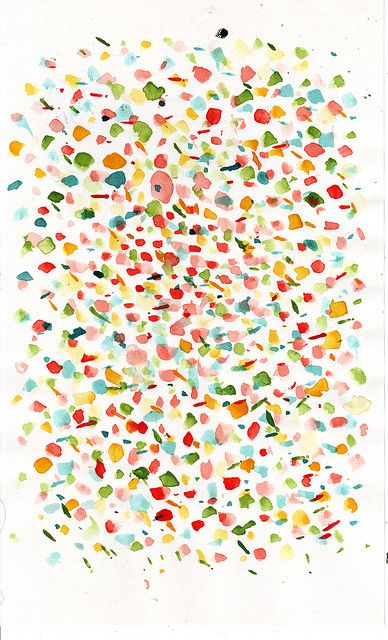 Predstavitev

Pri likovnem krožku bomo spoznavali različne risarske, slikarske, kiparske in grafične likovne tehnike,
oblikovali plakate za Občino Šmarješke Toplice,
izdelali sceno za plesno predstavo, v sodelovanju z IP ples,
spoznavali barvni svet v akrilni tehniki,
pripravili matrice in jih odtisnili v različni barvah,
oblikovali sceno za šolsko prireditev,
sodelovali na različnih likovnih natečajih, 
razstavili likovna dela v prostorih šole…